Game Changer ? / Water Swirled Into Gas Turbine Technology US Patent 8,671,696 ,  Second Allowed and Third Provisional Submitted !
Leonard M. Andersen  /  Water Swirled Into Gas Turbine Technology – IGTI!
POB 1529 / NY, NY 10116 ($~1400 per year Caller box at Ex-GPO NY, NY) Most Secure Mail Service at Largest Post Office 
914-536-7101 Cell Phone / / 914-237-7689 (H)
800-4284801  
 www.lenandersen.com
len@lenandersen.com ( HP SecureMail voltage connected )
water-gas-turbine@lenandersen.com
Electrical Generation New Combine Cycle US Patent 8,671,696 & Two Others
The Technology is to have water into the hot end part of the gas turbine with the droplets of water traveling in a curved pattern after the combustion section. The biggest interest is with people of General Electric / Siemens / Shell / Saudi ARAMCO /. Words heard focus is on electrical generation in combined cycle mode ! 
Who – Engineer Member of IGTI ASME – STLE - AIChE - SPE for years / inventor noted in eleven patents.
What - combined cycle is a gas turbine front with a second turbine behind it. Currently it is a gas turbine with a steam boiler heated by hot “thrust gas“ of the turbine making steam that goes through a steam turbine. Best efficiency heard 64 %.  The invention ( new tech ) is the hot thrust gas has water small droplet size etc mixed with said in a form that goes to steam quickly enough so that it enlarges said hot gases volume. The enlarged thrust gas flow makes an extractive turbine turn yielding lower capital cost and higher efficiency. Numbers gave me as improved efficiency fuel in electricity out are +12% gas fuel and14% liquid fuel . 
When – Now ! Told Big International Concerns Combined Tech of Patent and Patents pending and confirmed 12- 14 % combined cycle plus. An airplane application gave +30 % !
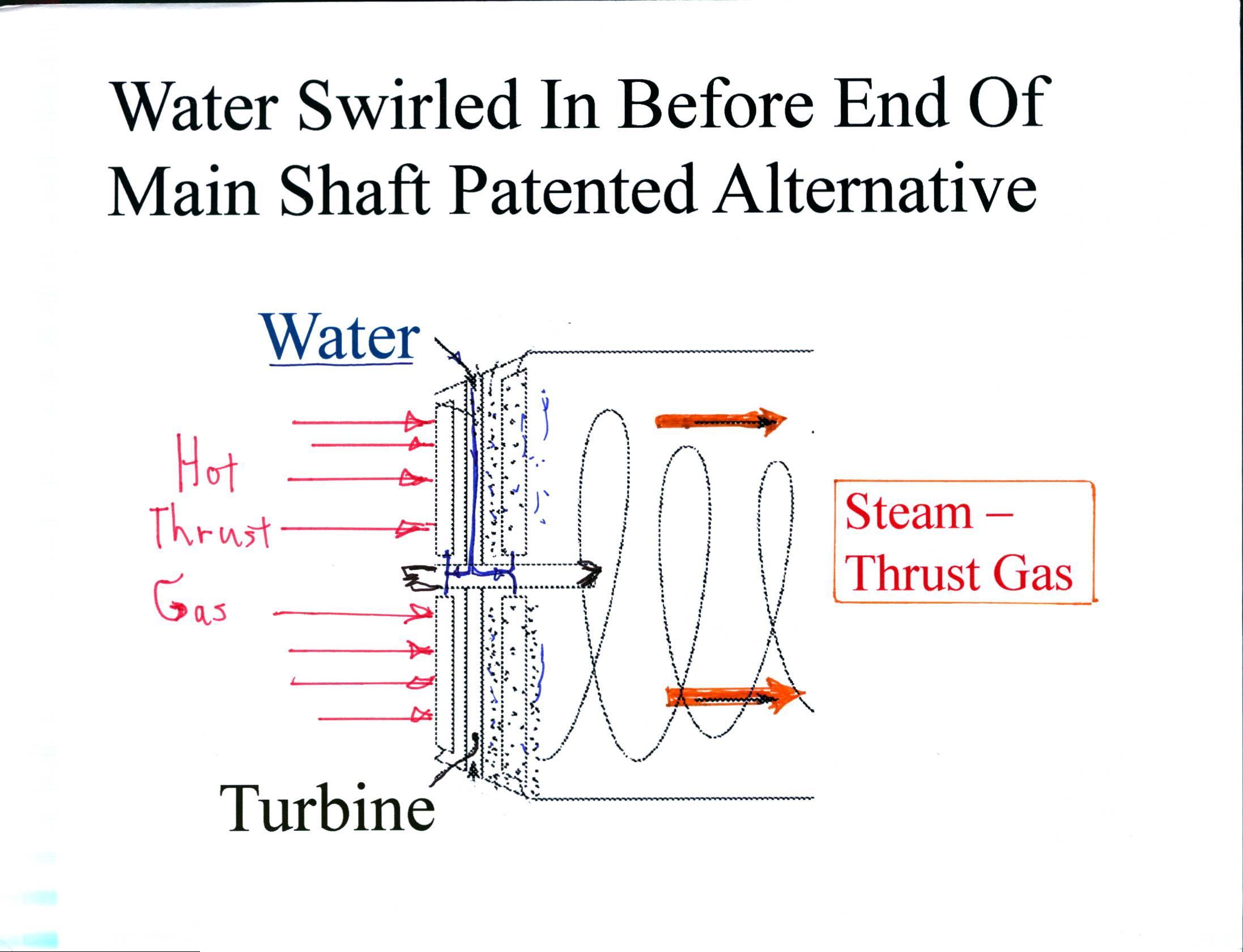 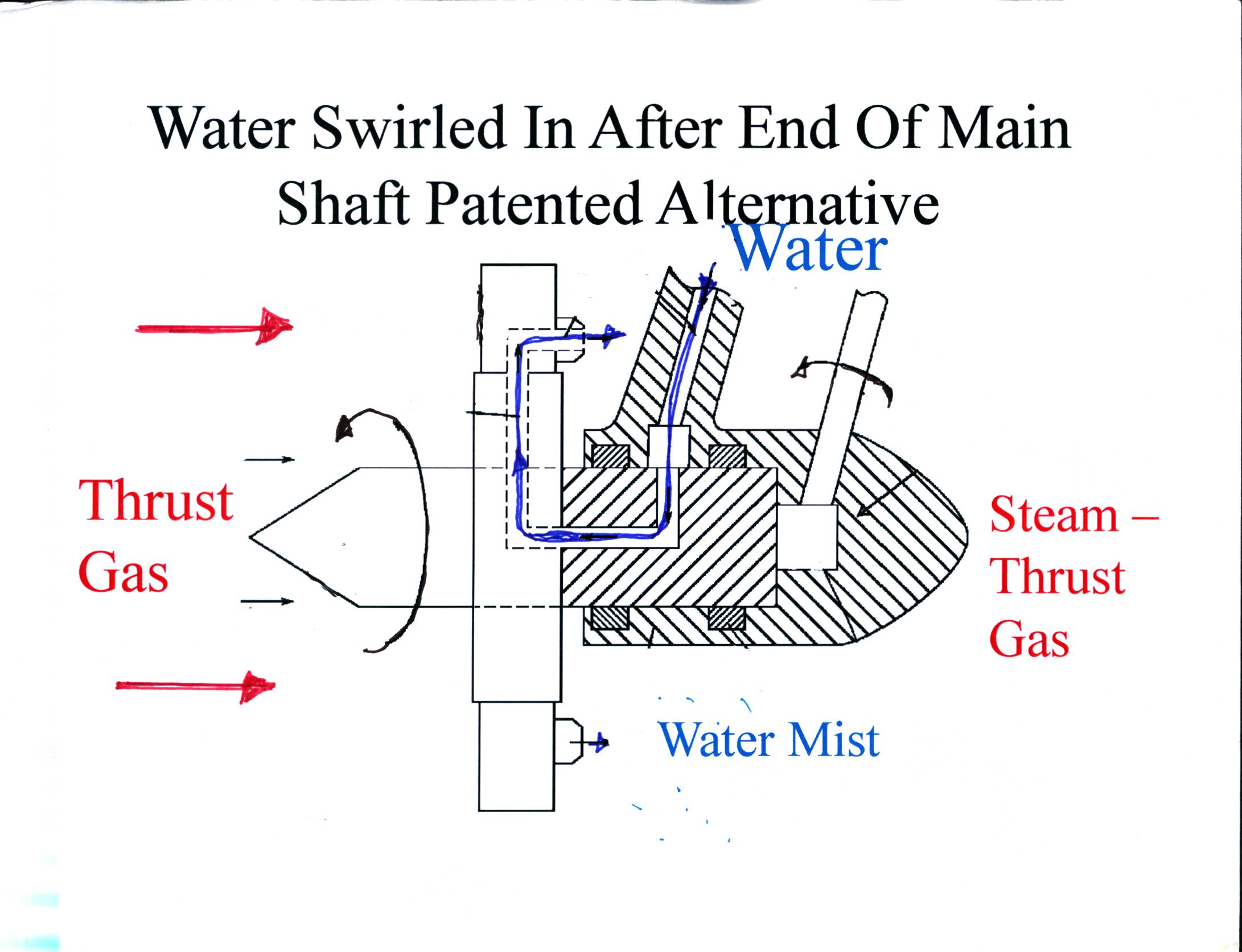 Steam Expansion Chamber
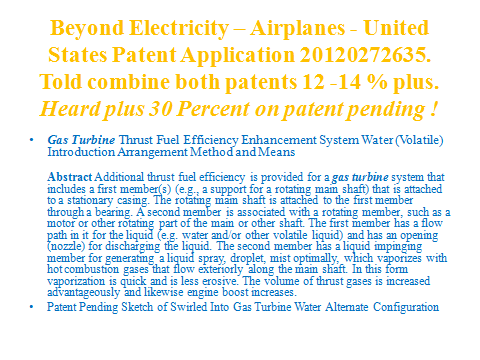 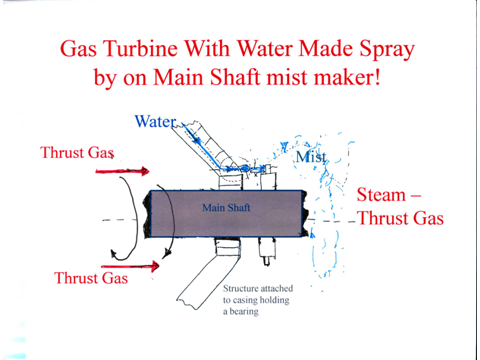 Plus Cheaper Electricity
The obvious is the more electricity out per unit of fuel in. The less obvious is efficiency of such less dependent on the size of electrical power generation plant. About the same for One to Five Hundred Mega Watt , therefore more plants less loss on electrical distribution. Less expensive faster start – shut down that steam turbine units !
Decision Factors
Twelve % gas – Fourteen % liquid up in fuel to electricity or mechanical energy output compared to combined cycle now in use. This would reduce carbon dioxide emissions by 12 – 14 % with additional emissions reduction with having less distance from electrical generation to electrical consumption.
Low capital cost combined cycle units, smaller and in greater numbers. Natural  gas fields availabilities opens that possibility.
The efficiency of gas turbine electrical generator units 1 to 400 MW is nearly the same which would greatly reduce electrical distribution losses.
Use in transportation marine, train combined cycle gas turbines systems.
Lighter per KW capacity than some  internal combustion systems.
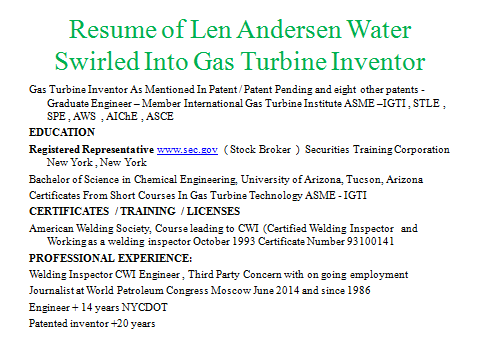 Water Swirled Into Gas Turbine Technology – Thank You For Your Attention
Leonard M. Andersen  Gas Turbine Engineer –AWS CWI ( Certified Welding Inspector ) len@lenandersen.com ( HP SecureMail voltage connected ) POB 1529 New York , New York 10116 ( $~1400 per year Caller Box Ex GPO NYC / Most Secure Service At Ex Largest Post Office USA )
914-536-7101 Cell Phone / 914-237-7689 Home / 800-428-4801 www.lenandersen.com – Residence 46 Alexander Avenue Yonkers NY
May 2016 Update
Gas Turbine Patents Water Swirled into Hot End Combined Cycle patent 8,671,696 and one allowed 17 March and one provisional application 30 December / +12-14% per unit of fuel - Patent Pending + 30% for Inter European aircraft !
Len Andersen - Resume for Gas Turbine Engineer
Water Swirled Into Gas Turbine Technology  
Leonard M. Andersen 
Career Objective -  Continue working in Gas Turbines 
Professional Experience 
Name of Employer Upon request Welding Inspector - Engineer Metropolitan Area - New York City Projects including Port Authority of NY NJ - Penn Station expansion on going , Con Edison Gas Electrical utility work, Dormitory Authority of the State of New York www.dasny.org work etc. . July 2014 - present ! 
Journalist World Petroleum Congress ( www.21wpc.com ) Moscow June 2014 Global TV etc Exposure! 
Engineer / Welding Inspector CWI / Construction Project Manager Employed October 2000 to May 2014 New York City Department of Transportation - Division of Bridges Construction Project Manager. Recently I have worked on a geotechnical situation ( foundation ) for the Willis Avenue Bridge (Largest Contract of the City of New York at 612 million with + 50 million cost over run).
914-536-7101